Jennifer ou les occasions manquées
Marc Duval-Arnould			
Hôpital Bicêtre 
Groupe Hospitalier Paris Sud
Assistance Publique de Paris
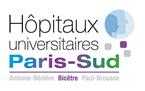 Service d’Accueil d’Urgences Pédiatriques Bicêtre
36000 passages par an

Parmi nos objectifs  : 
Repérer et prendre en charge les situations de maltraitances
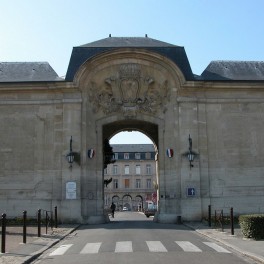 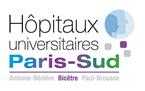 Jennifer 3 mois
Antécédents : 
1er enfant
Naissance par césarienne à 36 SA.  PN 2930 TN 46 PCN 34
Mère vit avec son compagnon chez sa propre mère ; 2 frères au domicile
Suivi régulier 

Histoire de la maladie
17/6 : Cs médecin pour vomissements refus alimentation depuis la veille
18/6 : SAU.
	Boit ½ de ses biberons ; régurgite ou vomit ; pas de selle depuis 48h 
	Pds 5560g (- 120 g en 24h) 
	Ex normal ; bon tonus ; 
	conseils diététiques (épaississement du lait) et proclive
Jennifer 3 mois
19/6 (j3): Malaise après le biberon, 
lors de la mise en position allongée, survenue d’un vomissement avec malaise, pâleur, puis récupération spontanée 

   SAU : 	Ex normal Poids stable
		Bon tonus.
		Plagiocéphalie modérée,  PC 41cm. 
	
Surveillance aux « lits portes »  24h 
	Pas de nouveau malaise. Comportement jugé normal

retour domicile surveillance PMI
Jennifer 3 mois
24/6 (J8): adressée pour stagnation pondérale, mauvaise prise des biberons, pleurs, fatigue		
	5510g (-50g)  PC 41,5cm (+2 DS)
	 tient sa tête, Ex normal
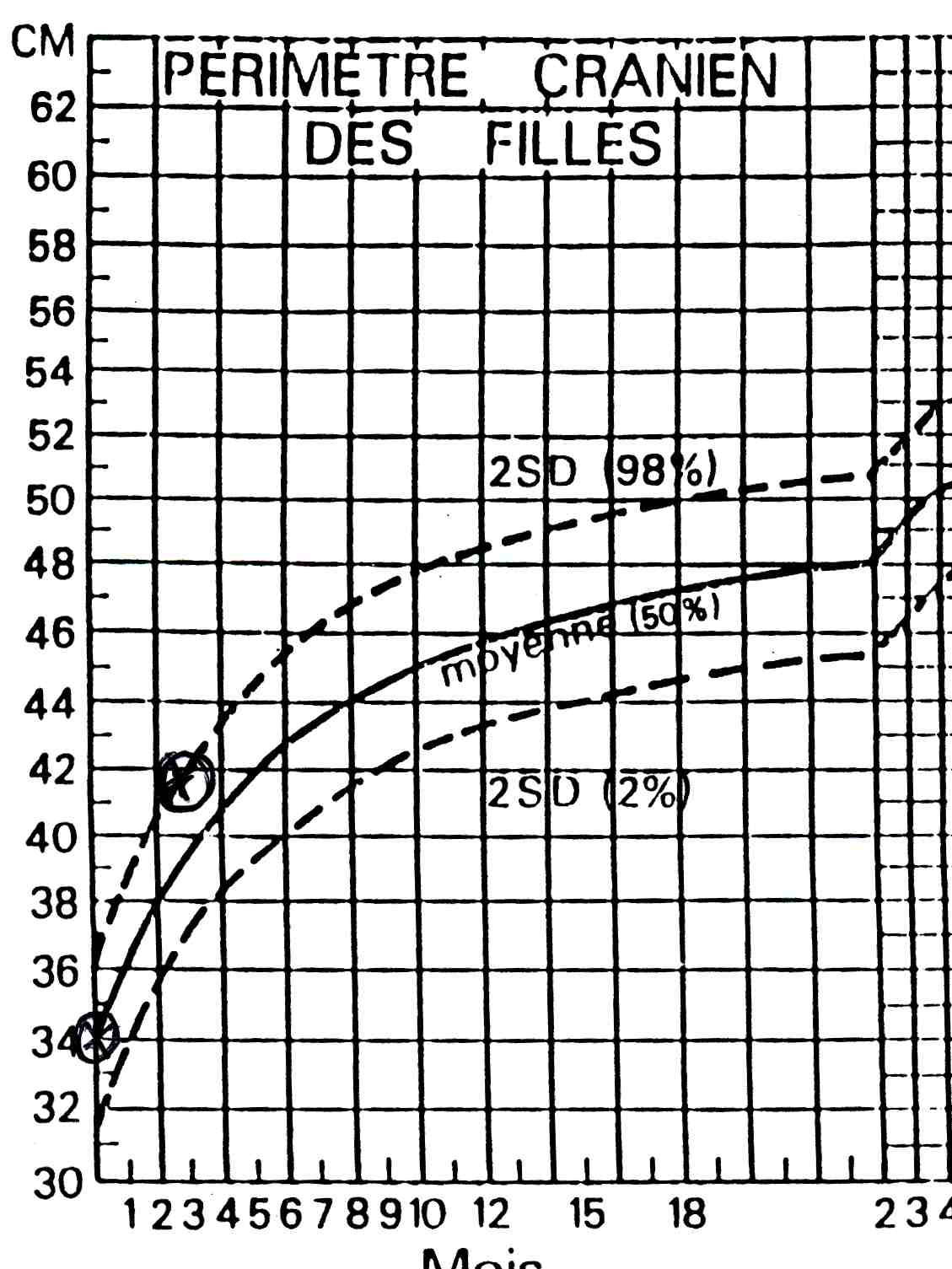 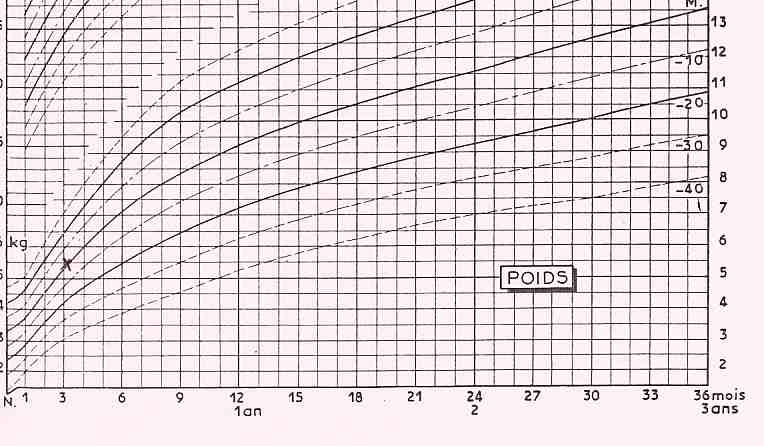 Scanner cérébral
Hématome sous-dural hémisphérique droit  fronto-pariéto-temporo-occipital de 6 mm d'épaisseur
Composante hémorragique récente notamment au niveau du vertex.
Lame d'hématome sous-dural aigu pariéto-occipital gauche.
Scanner cérébral
Hématome sous-dural hémisphérique droit  fronto-pariéto-temporo-occipital de 6 mm d'épaisseur
Composante hémorragique récente notamment au niveau du vertex.
Lame d'hématome sous-dural aigu pariéto-occipital gauche.
Scanner cérébral
Hématome sous-dural hémisphérique droit  fronto-pariéto-temporo-occipital de 6 mm d'épaisseur
Composante hémorragique récente notamment au niveau du vertex.
Lame d'hématome sous-dural aigu pariéto-occipital gauche.
Jennifer 3 mois
Transfert en neurochirurgie
FO : zones hémorragiques rétiniennes à droite
IRM cérébrale comparable au scanner
Hémostase normale Hb 9,8g
EEG : Asymétrie au dépend de la droite Pas d’activité comitiale

Pas de geste chirurgical
Jennifer 3 mois
Au total 
Hémorragies intracrâniennes sous durales plurifocoales, d’âge différent
Hémorragies rétiniennes
Pas d’explication parentale 
traumatisme crânien infligé
Signalement judiciaire. Placement.
3 occasions manquées
Evolution
2 ans 1/2
Décalage actuellement modéré dans les acquisitions
Tenue assise 9 mois
Marche 14 mois
Discrète hémiparésie gauche
Retard de langage 
Traitement anti comitial Gardenal puis Dépakine
Kinésithérapie , psychomotricité
Placement initial pouponnière puis placement familial
Opportunités manquées
Bibliographie
1/3 des enfants hospitalisés pour maltraitance ont vu médecin dans les semaines précédentes avec des signes déjà évocateurs
Opportunités manquées
173 enfants <3 ans avec « abusive head trauma » Denver 1990-95
	Age moyen 8 mois ;  G/F : 55/45
	Présentation clinique
	


	






Analysis of missed cases of abusive head trauma
Jenny C   Jama 1999
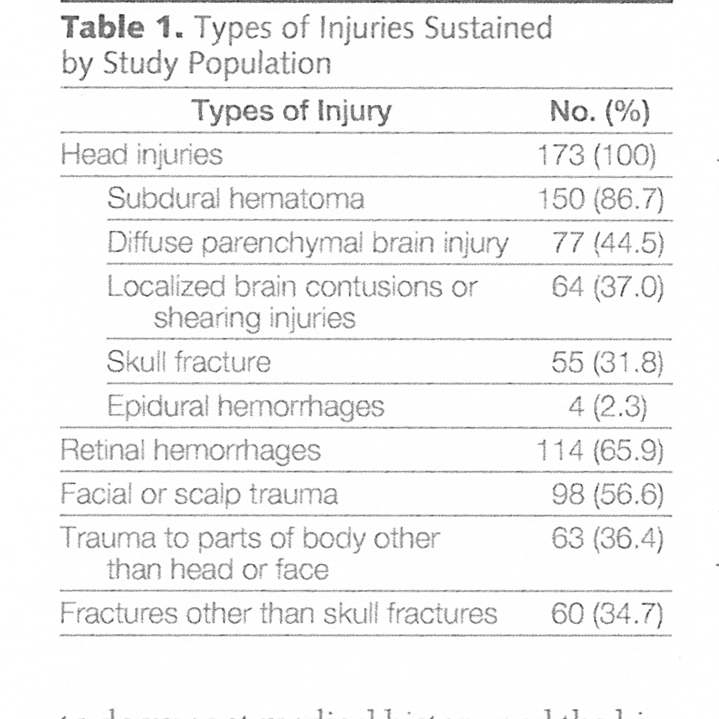 Etude des cs préalables :
Diagnostic manqué : 31% 
2.8 Cs ;  délai moyen 7 j
	âge + jeune
	blanc >noir
	famille biparentale
	Symptômes moins marqués :
		Vomissements, irritabilité
Opportunités manquées
235 enfants <5 ans « abusive head trauma » 
	2009-2011  USA 4 centres
	Etude cs préalables
	
	Age moyen 5,4 mois      G/F 60/40       Mortalité 10%

	31% (73) ont eu 120 opportunités manquées 
	
	Signes cliniques évocateurs : 	Vomissement 31%
					Evaluation sociale préalable  20%
					ecchymoses 12%
					Irritabilité : 7 %


Child abuse and Neglect 60 (2016) 36-45  Letson and al : 
Prior opportunities to identify abuse in children with abusive head trauma
Opportunités manquées
Quelles sont nos difficultés?
Symptomatologie parfois banale 
Diagnostic d’un vomissement du nourrisson, d’un malaise, de difficultés alimentaires, de pleurs…
Examen complet avec mesure PC, examen cutané….
Les parents font bonne impression
Ne pas envisager l’inimaginable
Vouloir être sûr et faire l’enquête soi-même
Crainte des conséquences du signalement et croire que ça va s’arranger
Opportunités manquées
Comment s’améliorer?
Formation
Bonne analyse des symptômes et des signes
Association de petits signes 
Relecture systématique des dossiers
Echanges entre professionnels
PMI médecin traitant, CRIP, Parquet
Staffs multidisciplinaires réguliers
Etablir des protocoles de prise en charge 
Ne pas rester seul avec ses doutes
Conclusion
Diagnostic parfois difficile dans un SAU
Opportunités manquées trop nombreuses
Formation des médecins plus jeunes et du personnel paramédical. 
Liens entre professionnels
Rester dans son rôle de médecin et signaler rapidement